진리탐구, 사랑의 실천, 봉사의 정신
당신이 꾸는 꿈이 이뤄지는 그곳은…
부산가톨릭대학교
뜨겁게
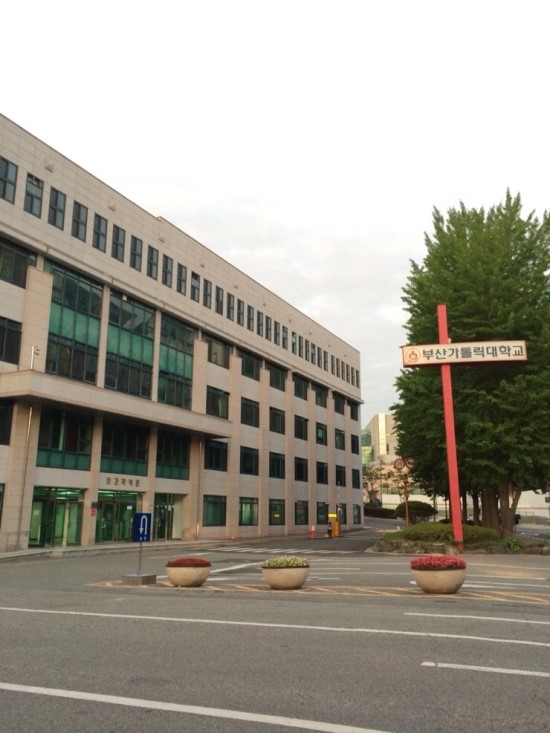 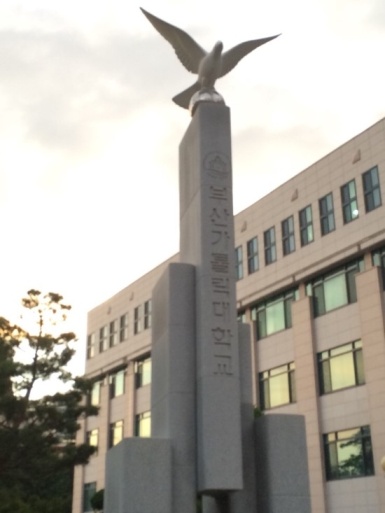 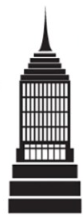 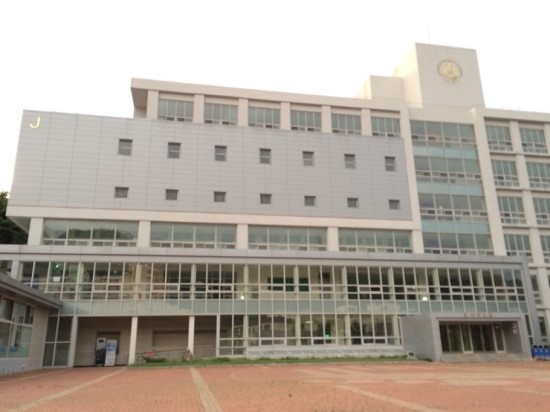 비상하라!!
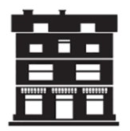 꿈꾸는 로사리오관
학구열이 불타오르는 대학본부관
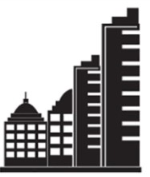 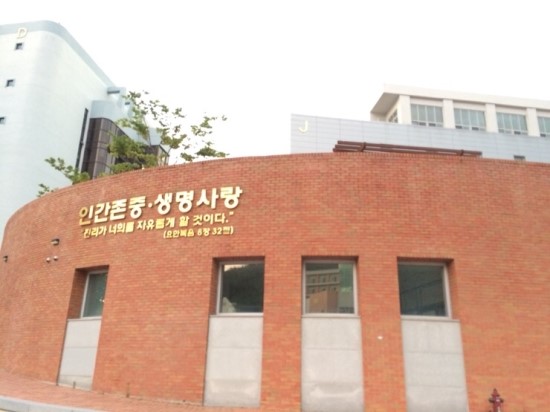 Index
Subject 1
01
Subject 2
02
Subject 3
03
Subject 4
04
Subject 1
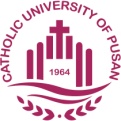 picture
부연설명
picture
[ 2000’s ]
[ 2015’s ]
[ 1990’s ]
picture
부연설명
부연설명
Subject 2
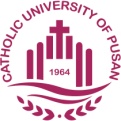 Title 2
Title 1
picture
picture
Text
Text
Subject 2
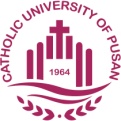 비교설명
구분1
구분2
Subject 2
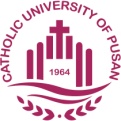 비교설명
구분1
구분2
Subject 3
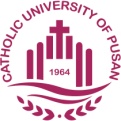 부연설명
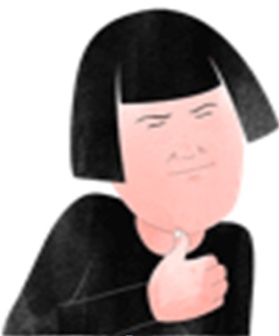 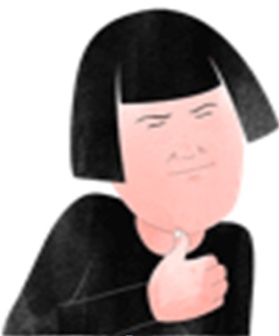 순돌이(21)
Subject 3
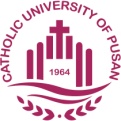 부연설명
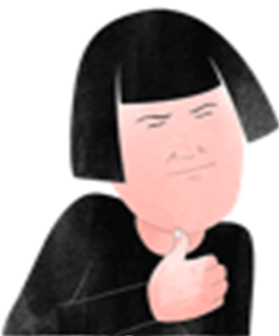 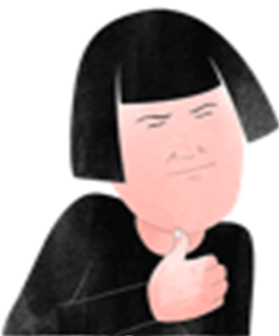 순자(23)
Subject 4
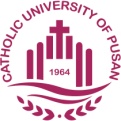 부산가톨릭대학교

PPT 템플릿

공모전
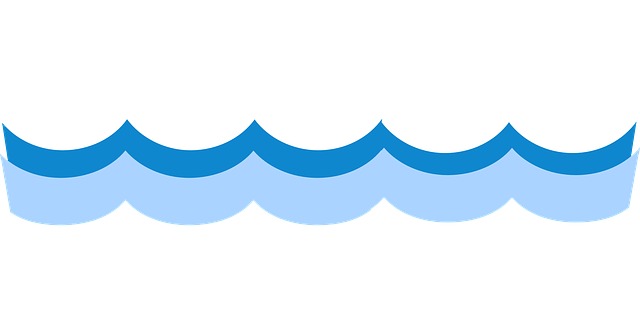 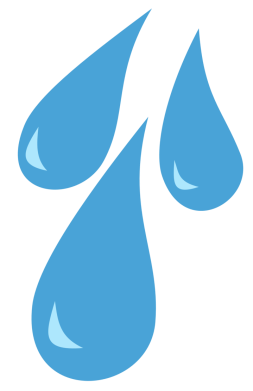 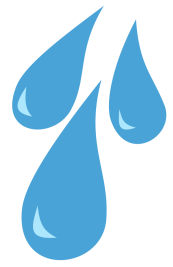 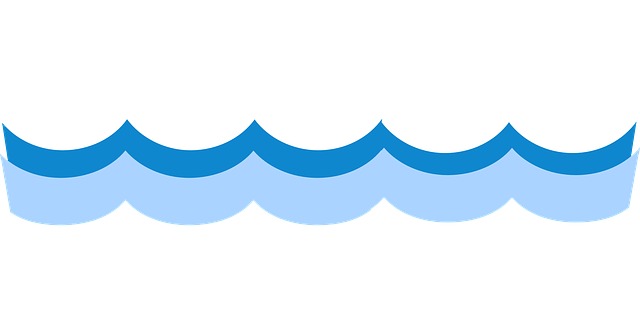 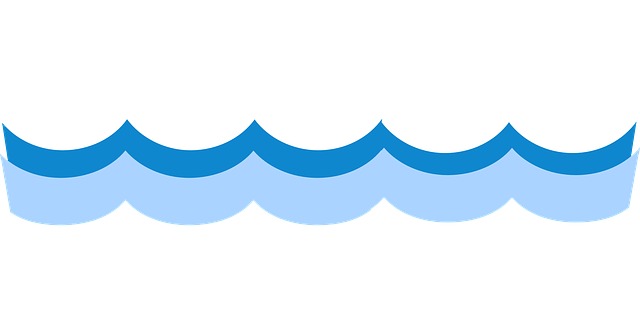 감사합니다~!!
뜨겁게
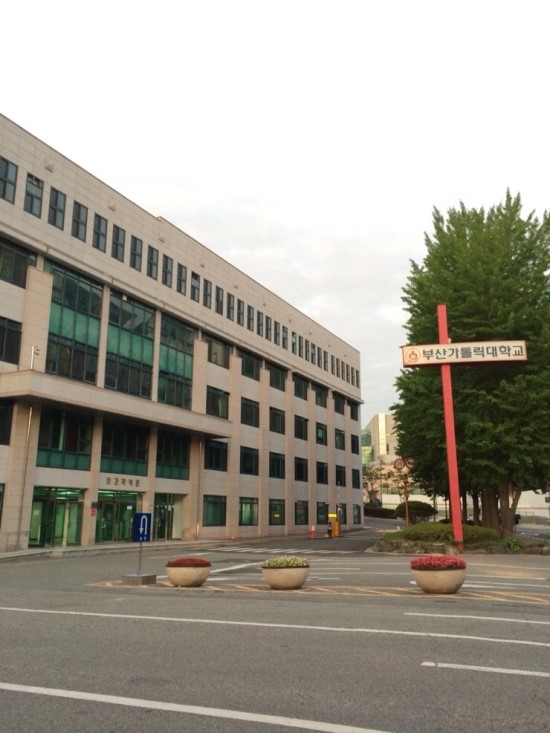 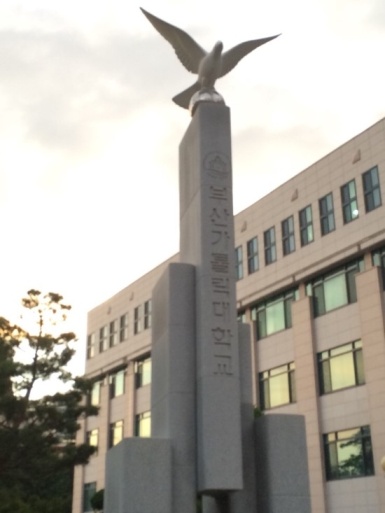 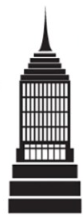 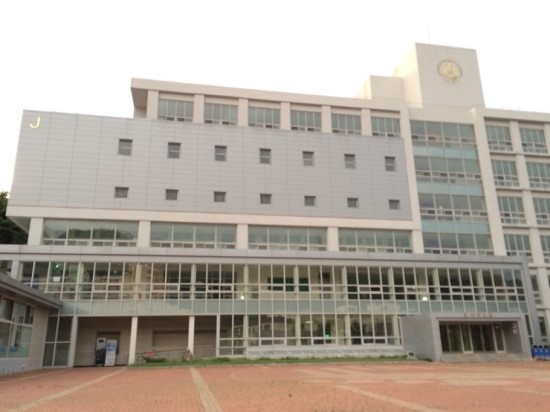 비상하라!!
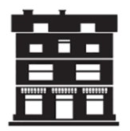 꿈꾸는 로사리오관
학구열이 불타오르는 대학본부관
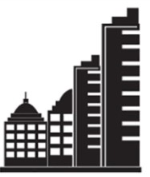 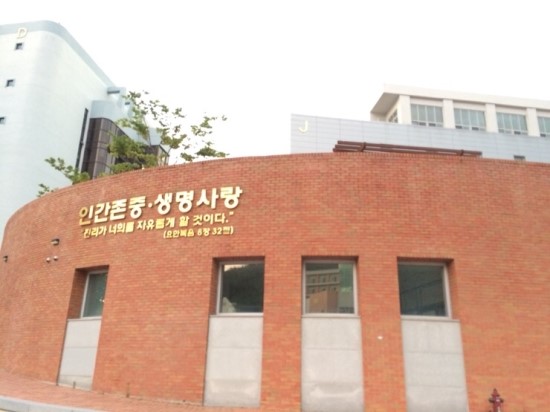